Florida Department of Health
Using Microsoft Bookings and Forms for Monkeypox vaccinations.
Who I Am
Christopher (Chris) P. Collinge, MBA
Data Center Director 
Regional IT Director for Seminole, Flagler, Putnam, Orange and Volusia county health departments.
Florida Department of Health
Just A little about me.
Worked in Information Technology for 30+ years.

Worked for Department of Health for the past 25+ years.

Department IT Director and interim IT Director since 2006.

Regional IT Director since June of 2020.
MonkeyPox becomes the virus of the month.
The Florida Department of Health in Orange County has received numerus calls from the public asking for monkeypox vaccinations.

Tracking of monkeypox in the news is a daily event with numbers growing all over the state, especially in larger cities.

Senior Leadership needs a solution now on how we can filter out those who are recommended for the vaccination and also schedule them online for appointments.
Finding the solution fast!
Constantly in the news for when the public can get an appointment for these vaccines. 

Leadership urgency: “We need a solution for the public to get this vaccine.”

Using what resources that we have locally, how can we filter out our population using CDC recommendations for who is recommended for the vaccine?
Finding the solution fast!
The Department of Health is a state agency and has a subscription for Office 365.This includes Microsoft Bookings and Microsoft Forms.

We can use forms as a filter and Bookings for scheduling the appointment.
The Criteria
Forms to be used to filter clients to ensure that CDC recommendations are being met.
These groups include:
Known contacts who are identified by the public health via case investigation, contact tracing, and risk exposure assessments.
Laboratory workers who perform diagnostic testing for monkeypox and members of designated health care worker response teams designated by appropriate public health authorities.
Those who identify as gay or bisexual men, or other men who have sex with men.
How it works
Department of Health in Orange County Monkeypox Vaccine information page.
Contact Information
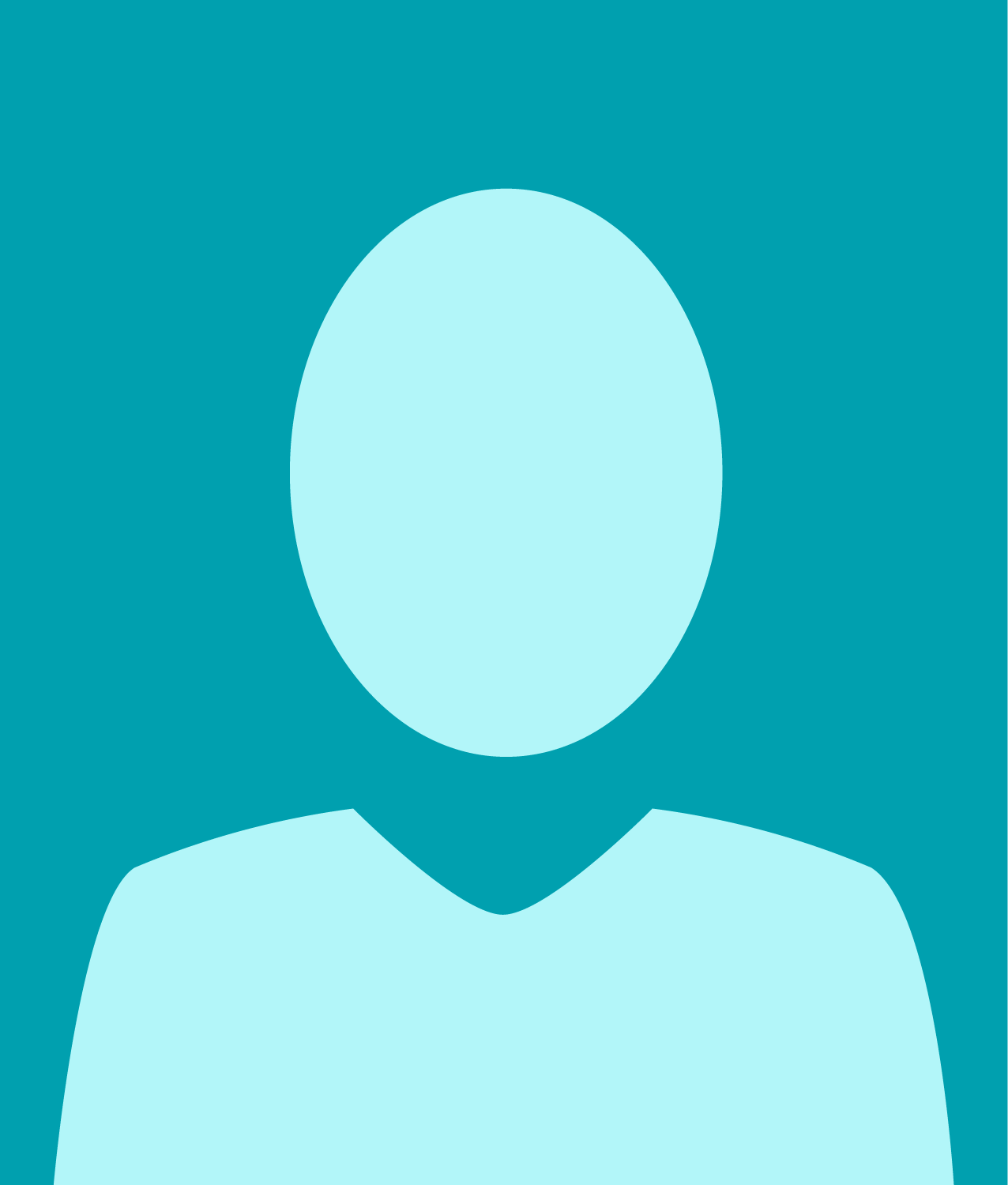 Christopher (Chris) P. Collinge, MBA
Region 5 Information Technology	
Department of Health in Orange County
Chris.Collinge@flhealth.gov